Портфолио воспитателя МДОУ Детский сад №6 с. АргаяшБайгильдиной Альбины Уеловны
Сведения о педагоге
Ф.И.О. Байгильдина Альбина Уеловна
Место работы Муниципальное дошкольное образовательное учреждение Детский сад №6 с. Аргаяш
Должность Воспитатель
Общий стаж работы 6 лет
Стаж работы в данной должности 2 года
В данном учреждении 2 года
Сведения об образовании
Диплом с отличием ОК №04014 от 20 июня 2013 г.   об окончании ФГБОУ ВПО «Башкирский государственный университет» по специальности «Педагогика и психология»
Присвоена квалификация «Педагог-психолог»
Курсы профессиональной подготовки
Свидетельство №858 от 07 июля 2013 г.
 Сибайский институт (филиал) ФГБОУ ВПО «Башкирский государственный университет» по программе «Психологическое консультирование» 
Присвоена квалификация «психолог-консультант»
Сведения о повышении квалификации
Удостоверение о повышении квалификации № 10007 от 17 ноября 2014 г.
Институт дополнительного образования и профессионального обучения ФГБОУ ВПО «Челябинский государственный педагогический университет»
Программа «Организация образовательного процесса в дошкольных образовательных организациях в условиях введения федеральных государственных образовательных стандартов»
Сведения о повышении квалификации
Удостоверение о повышении квалификации №007801 от 19 мая 2015 г.
ГБОУ ДПО «Челябинский институт переподготовки и повышения квалификации работников образования» 
Программа «Русский язык как государственный»
Участие в вебинарах
Новые пособия издательства Просвещение для реализации ФГОС ДО (на примере программы «Радуга»)
Реализация ФГОС ДО средствами примерной основной образовательной программы «Радуга»
Участие в вебинарах
Организация методической работы по программе «Радуга» в соответствии с ФГОС ДО
Особенности взаимодействия педагогического коллектива с семьями воспитанников в контексте ФГОС ДО
Участие в вебинарах
Начинаем учебный год с «Радугой»: практические советы для педагогов ДОО
Метод проектов в образовательной деятельности ДОО
Участие в вебинарах
Дошкольник: образование и развитие, особенности общения. Ранний возраст: 2- 3 года
Реализация индивидуального подхода в системе дошкольного образования
Участие в вебинарах
Дошкольник: образование и развитие, особенности общения. Младший дошкольный возраст: 3- 4 года
Дошкольник: образование и развитие, особенности общения. Средний дошкольный возраст: 4- 5 лет
Участие в вебинарах
Дошкольник: образование и развитие, особенности общения. На пороге школы: 6 – 7 лет
Дошкольник: образование и развитие, особенности общения. Старший дошкольный возраст: 5 – 6 лет
Участие в вебинарах
Развитие словесного творчества на групповых занятиях со старшими дошкольниками
Активизация внимания и памяти у детей с ОВЗ как базовая предпосылка при формировании навыков чтения и письма
Участие в вебинарах
Профилактическая работа по нарушению письменной речи у детей с речевыми расстройствами
Традиционные и инновационные приёмы активизации фонематического восприятия у детей с особенностями развития
Участник круглого стола «Обмен методическими разработками как трансляция педагогического опыта на Всероссийском уровне»
Участник Всероссийской конференции работников дошкольной сферы образования «Методические разработки работников образовательной сферы. Проблемы доступности и сопровождения»
МОИ ДОСТИЖЕНИЯ
Благодарственное письмо за добросовестный труд, ответственность, участие в общественной жизни ДОУ и любовь к детямЗаведующий МДОУ Детский сад №6 с. Аргаяш2013 г
Благодарность за вклад в развитие образовательного учрежденияДепутат Государственной Думы РФ2015 г
Грамота за добросовестный труд и успехи в профессиональной деятельностиУправление образования Аргаяшского района2015 г
Благодарственное письмо за участие в благотворительном проекте
 «Тепло в дар»

2015 г
Участие в профессиональных конкурсах
Диплом победителя II степени Всероссийского педагогического марафона «Моя профессия – Воспитатель»
Номинация: методическая разработка занятия
Конспект занятия в старшей группе «К нам летит метеорит»
2014 г
Диплом победителя I место
Всероссийское тестирование «ФГОС ДО: требования, структура, реализация»
2015 г
Диплом победителя II место
Международная олимпиада для педагогов
«Профессиональная компетентность педагога ДОУ»
2015 г
Достижения воспитанников
Благодарственное письмо за подготовку победителя
Диплом победителя всероссийской викторины для дошкольников «В мире сказок»
Достижения воспитанников
Диплом педагога, подготовившего победителя
Диплом победителя всероссийской занимательной викторины «Времена года - Ноябрь»
Да, я актриса многих ролей…
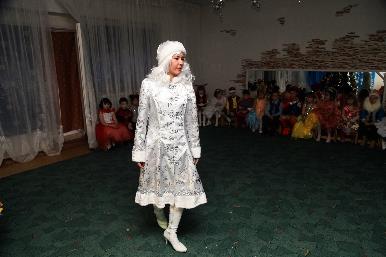 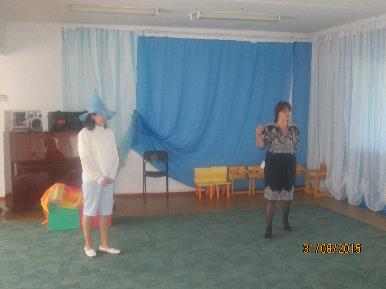 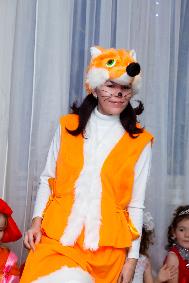 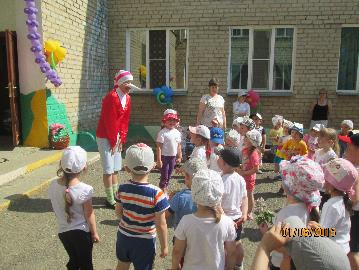 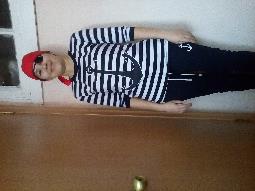 Но главная роль – заменять матерей
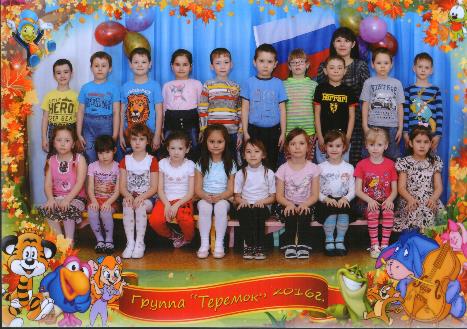 Спасибо за внимание!